Test sur les tables de multiplication
Et les nombres décimaux
Attention : vous avez droit à 8-12 secondes par calcul
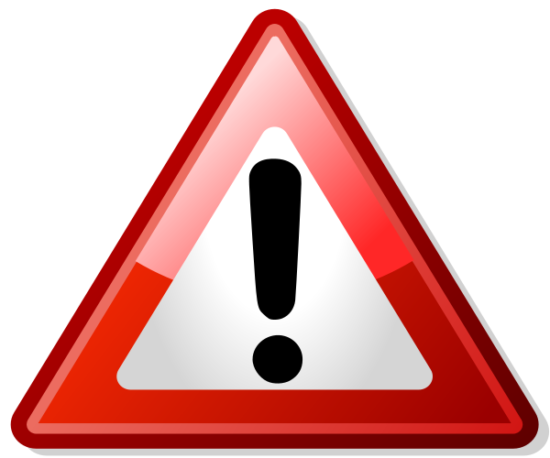 CALCUL 1
9 × 6
CALCUL 2
25 ÷ 5
CALCUL 3
Dans 36, combien de fois 4 ?
CALCUL 4
7 × 6
CALCUL 5
Quel est le plus grand ? 
40,031 ou 40,03
CALCUL 6
Quel est le plus petit ? 
2,59 ou 2,6
CALCUL 7
56 ÷ 7
CALCUL 8
Dans 18, combien de fois 3 ?
CALCUL 9
Intercaler un nombre : 
1,54 <....< 1,55
CALCUL 10
Donner une valeur approchée au centième de 8,609
CALCUL 11
Donner l’arrondi à l’unité de 5,1
CALCUL 12
7 × 3
CALCUL 13
Quel est le plus petit ? 
0,25 ou 0,5
CALCUL 14
Intercaler un nombre : 
6,84 <....< 6,86
CALCUL 15
Donner une valeur approchée au dixième de 4,89
CALCUL 16
36 ÷ 6
CALCUL 17
Quel est le plus grand ?
10,01 ou 1,100
CALCUL 18
Dans 48, combien de fois 6 ?
CALCUL 19
Convertir : 
25 cL = .... L
CALCUL 20
Convertir : 
270 mg = .... g
FIN DU TEST